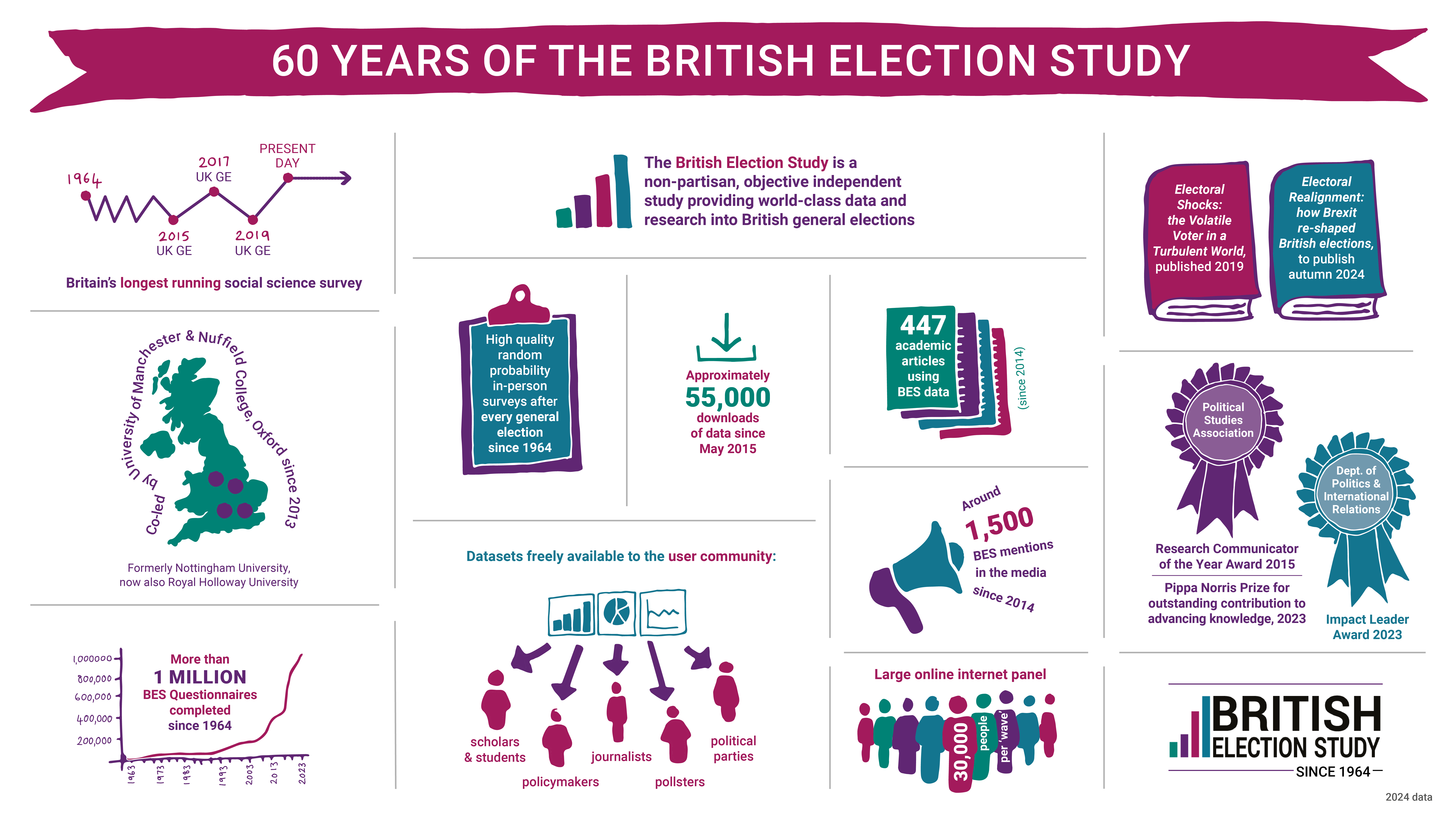 Realignment? Election 24 and the shadow of Brexit.
Lessons from 60 years of the British Election Study

Professor Edward Fieldhouse
University of Manchester
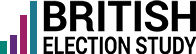 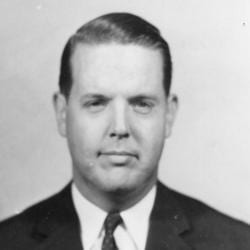 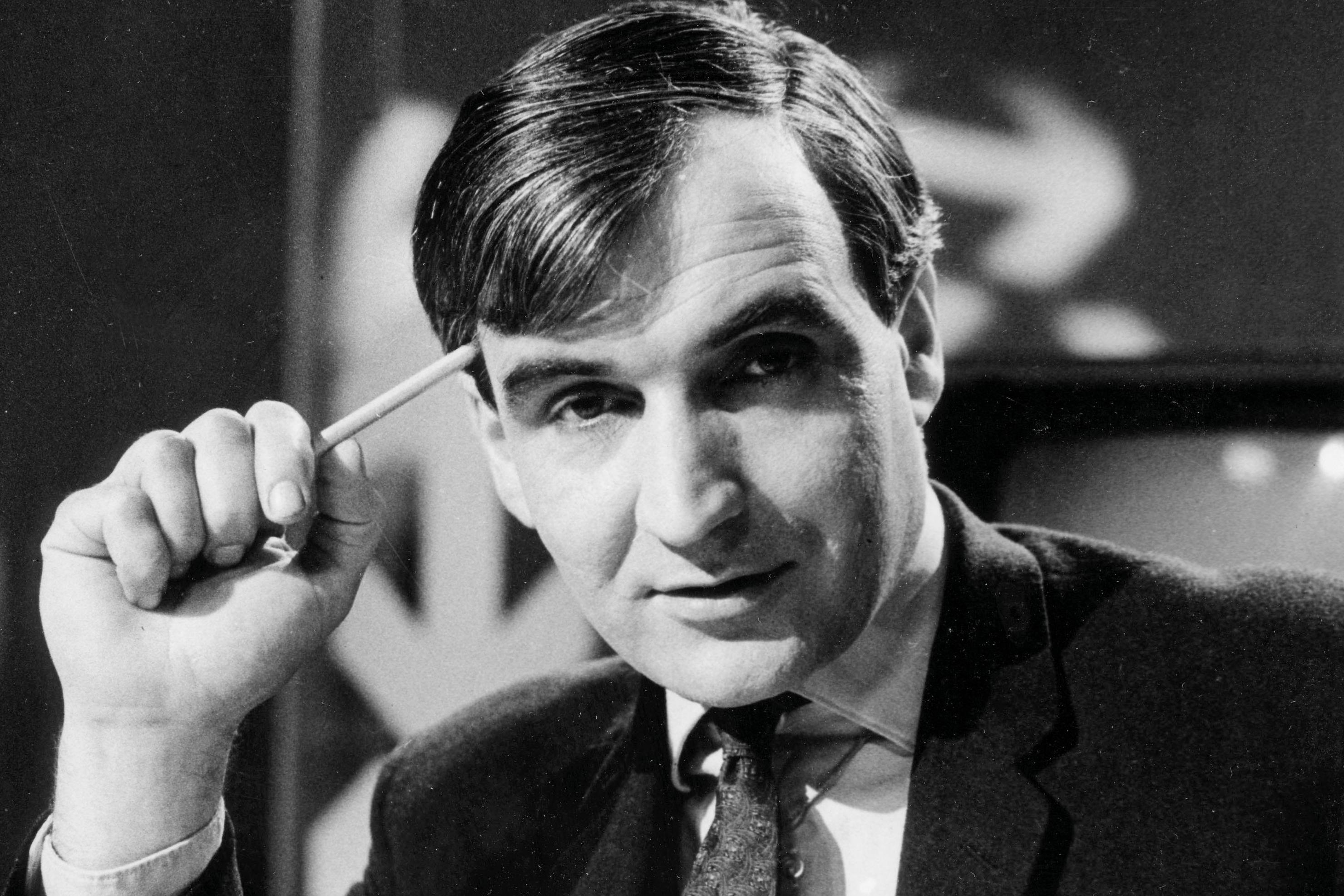 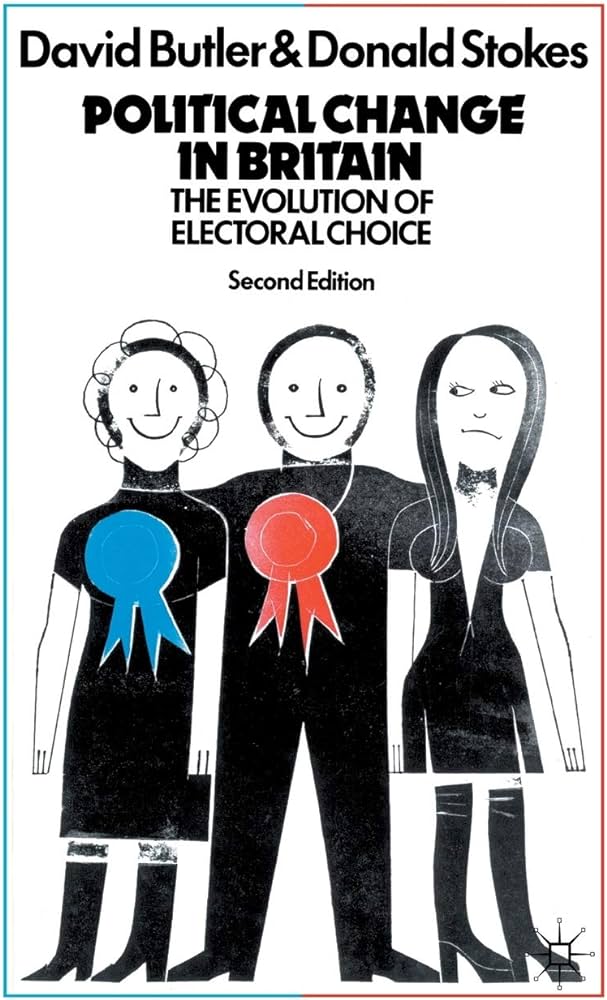 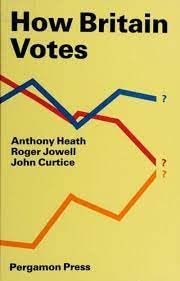 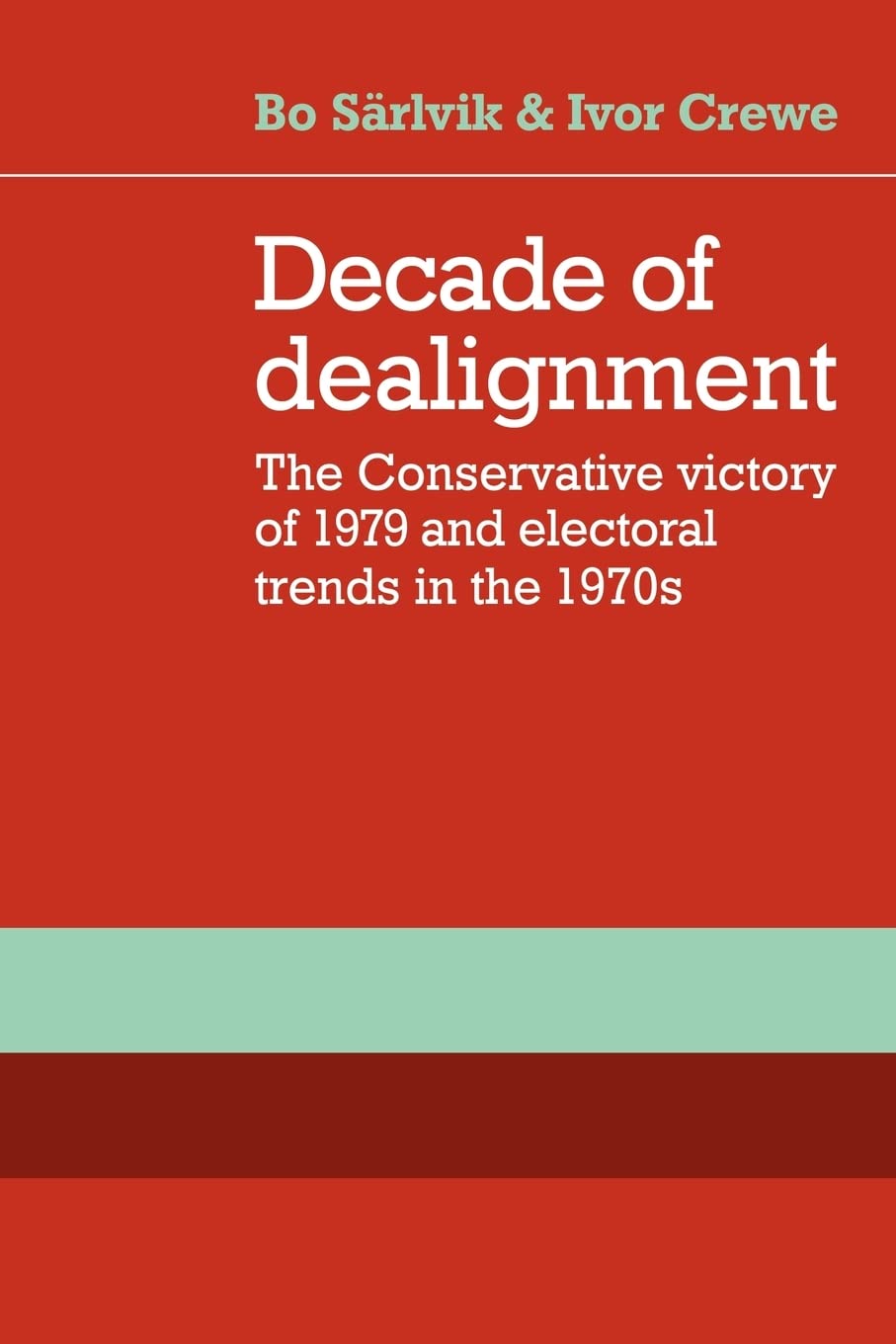 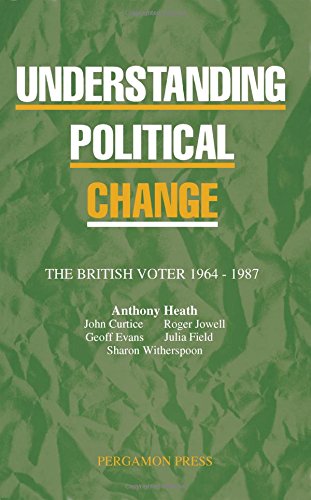 British Election Studies 1964-2024
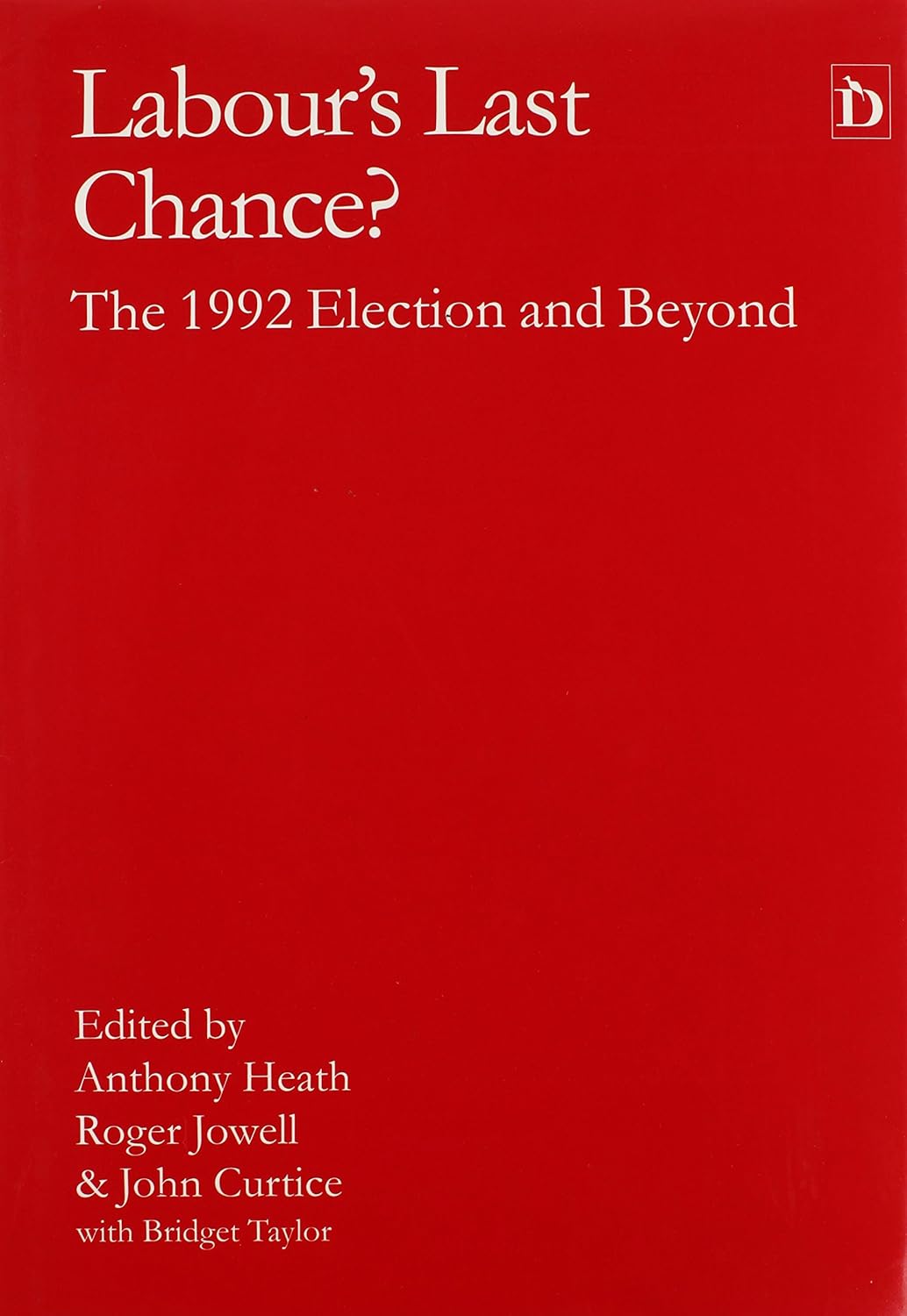 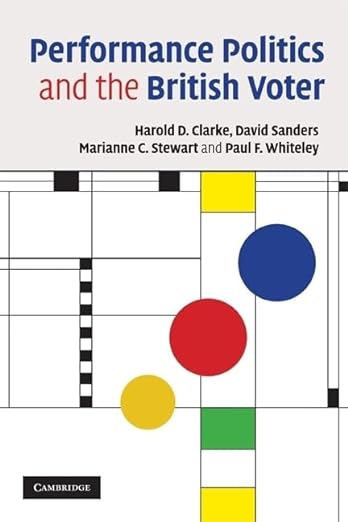 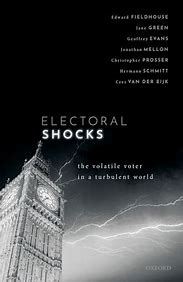 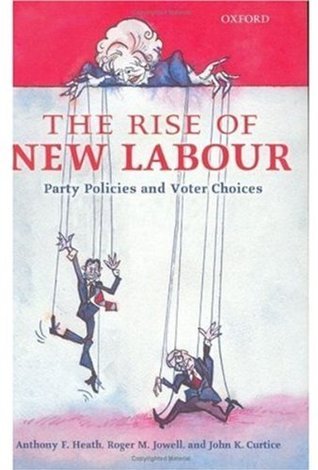 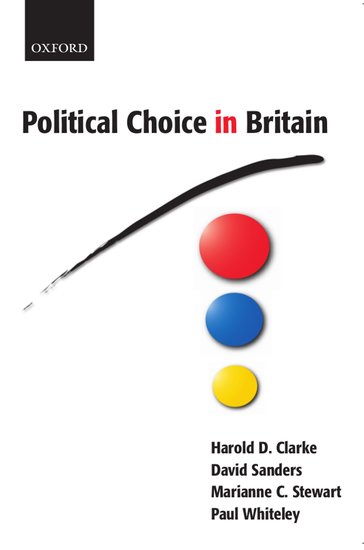 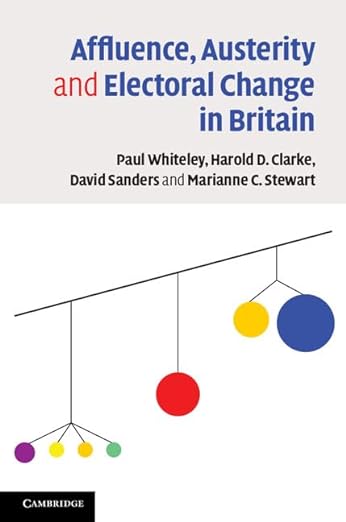 2014-2019Brexit Sorting
Long-term context: alignments since 1964
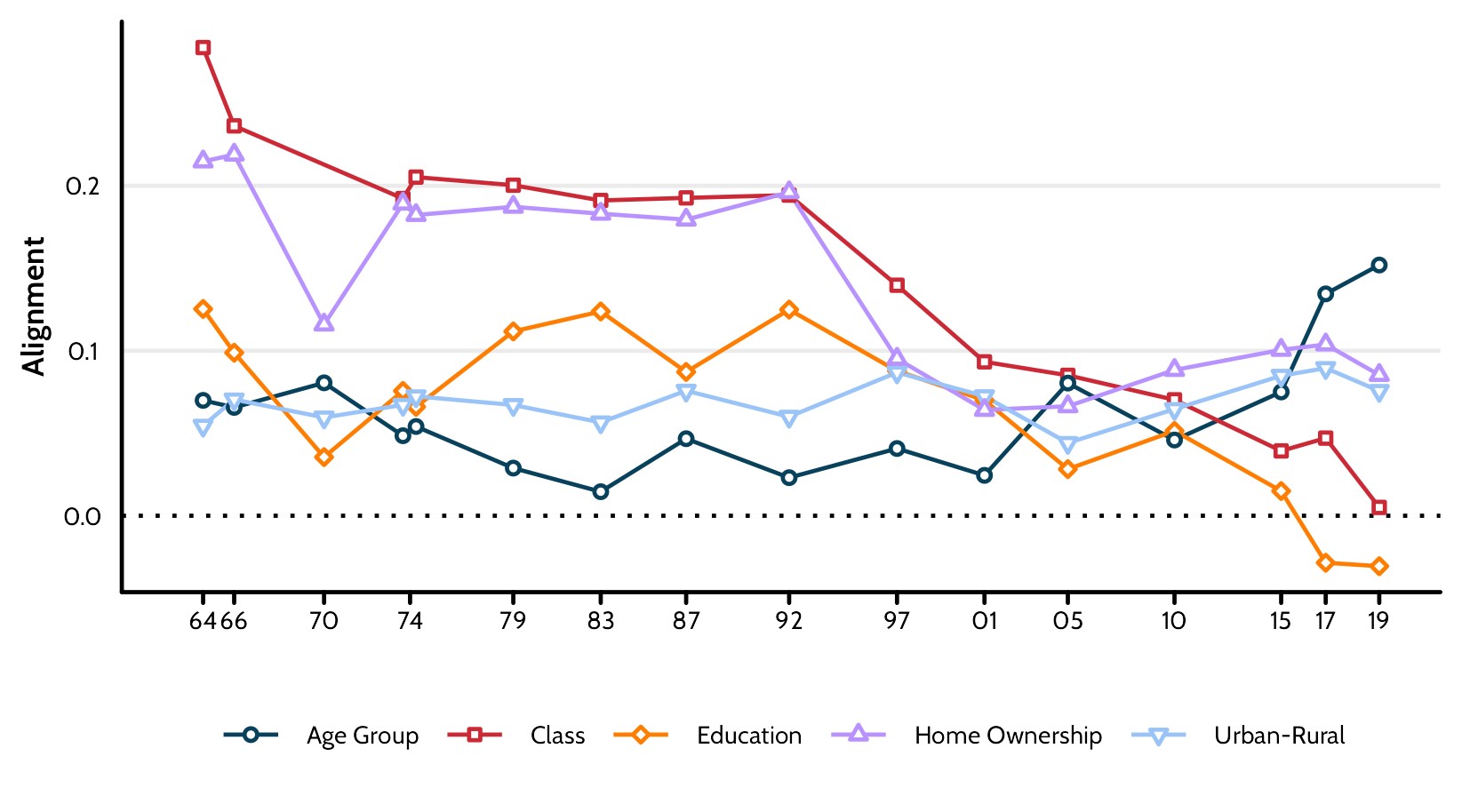 Liberal-Authoritarian and vote choice
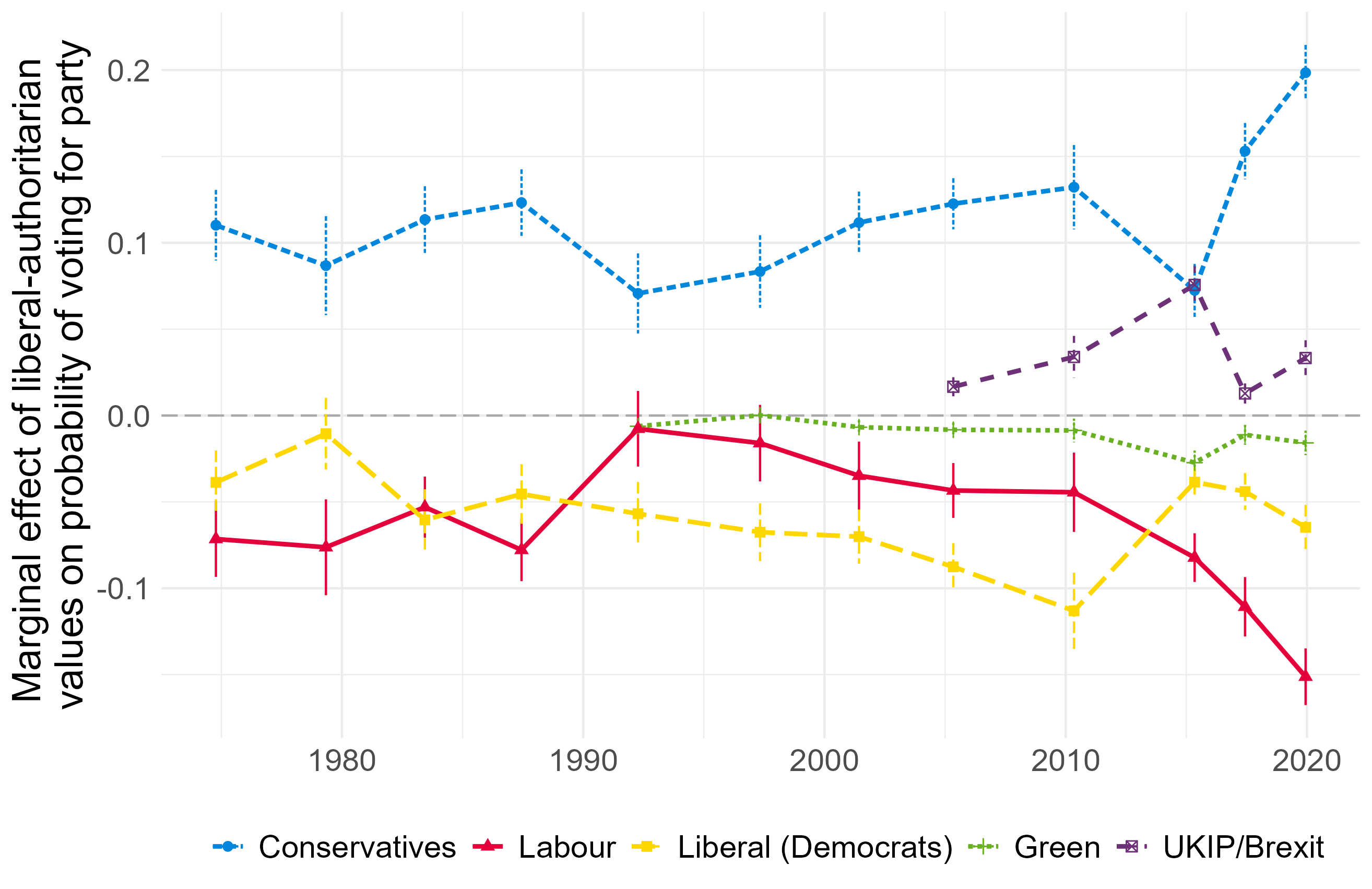 Brexit preferences of major party voters 2014-2019
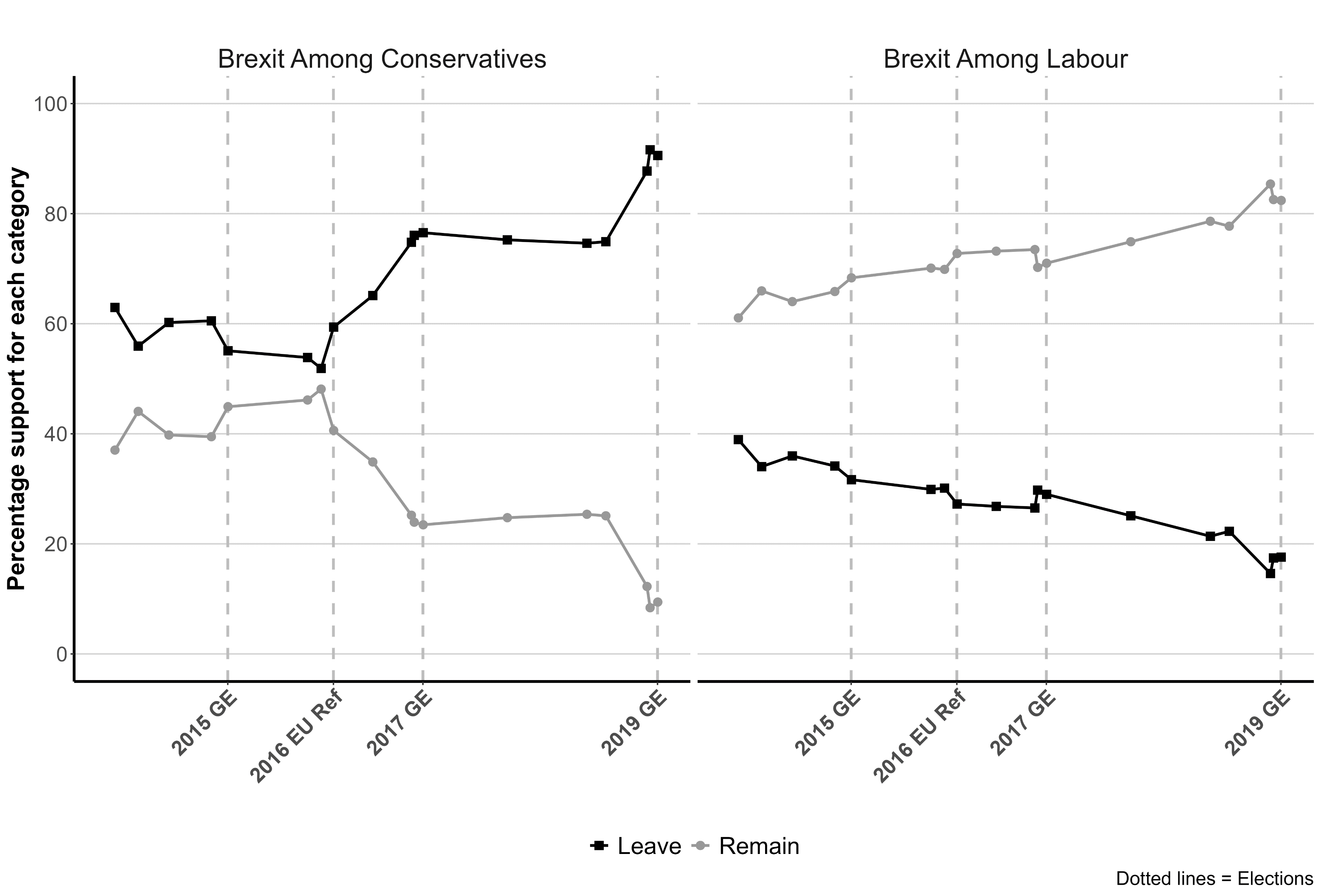 Changing perceptions of party positions on Europe
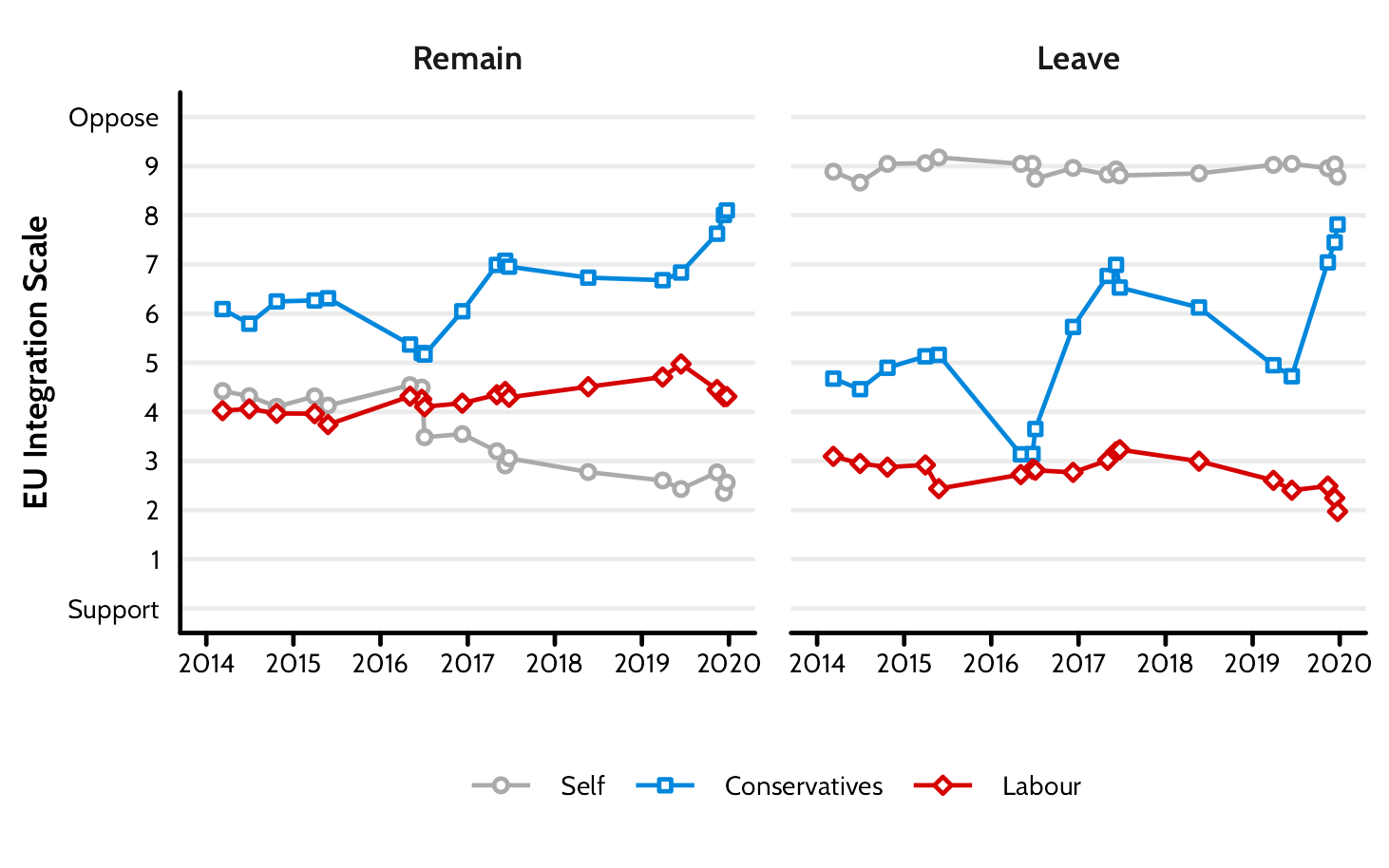 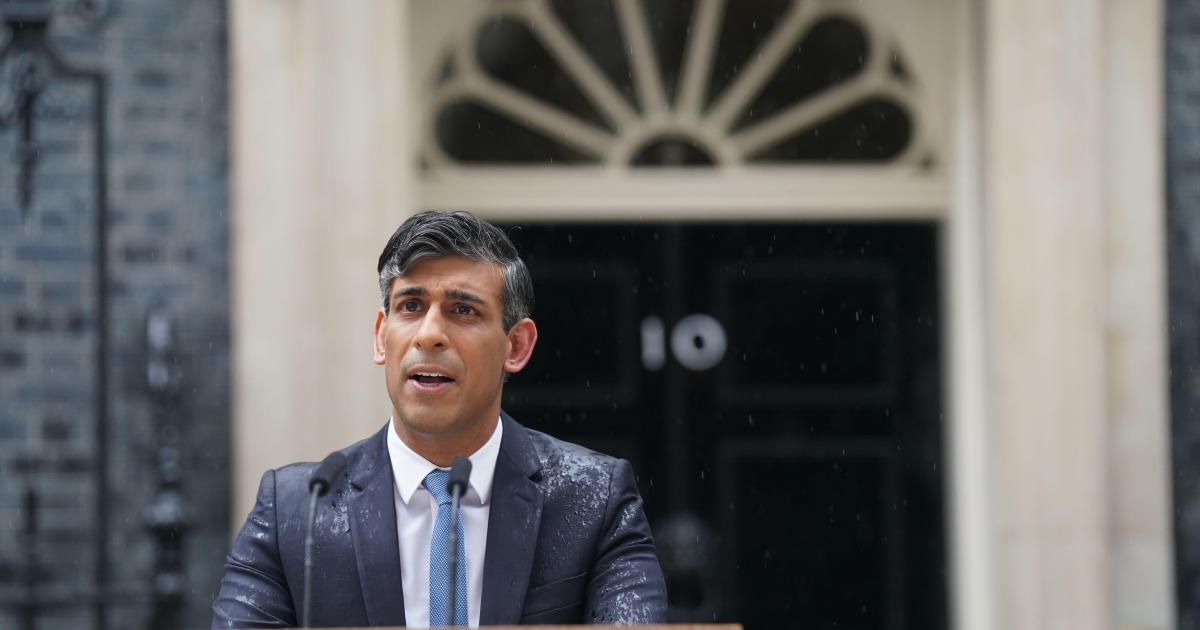 Election 2024.
Shocks, volatility and realignment
Realignment 2014-2024
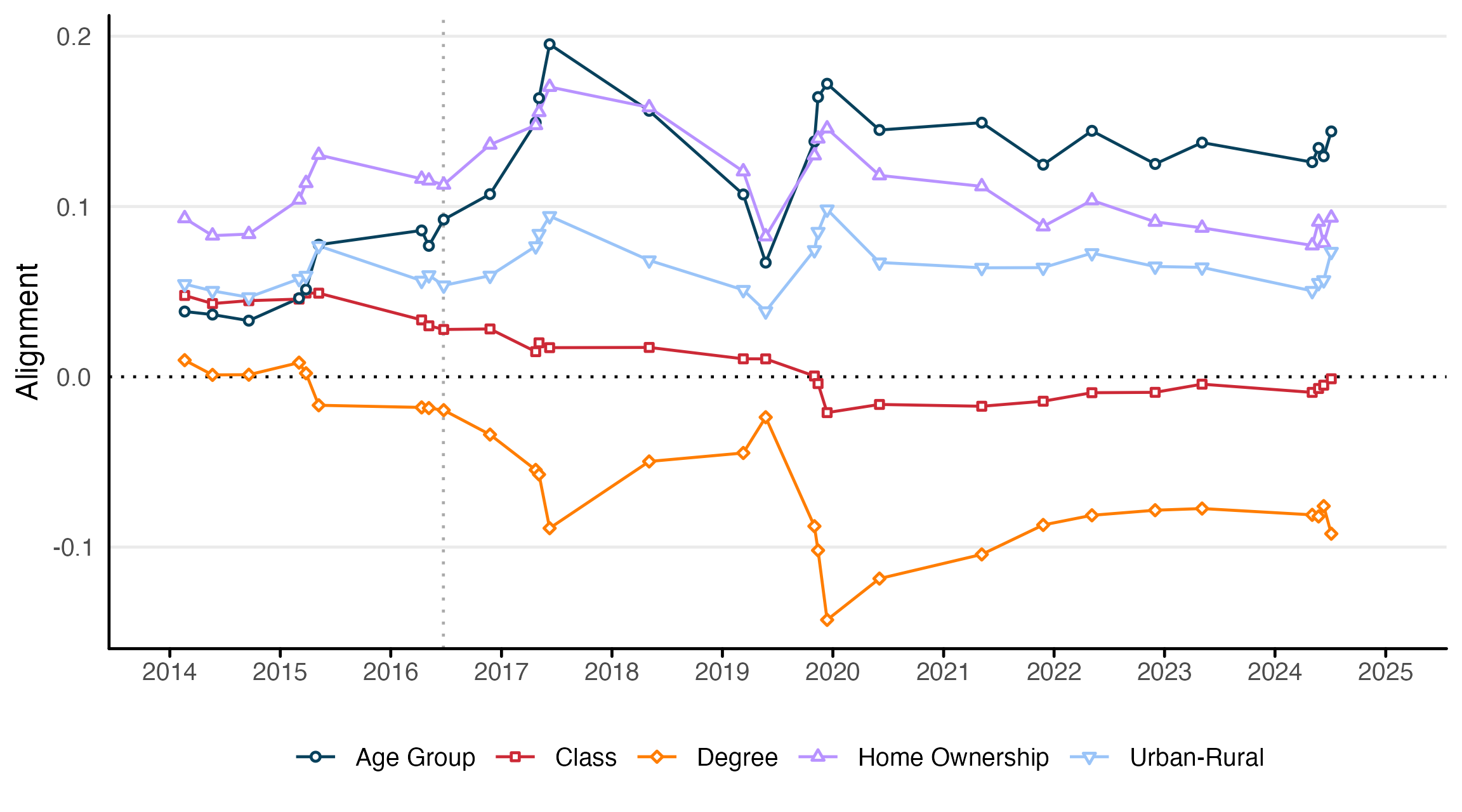 The two-party Brexit divide persists
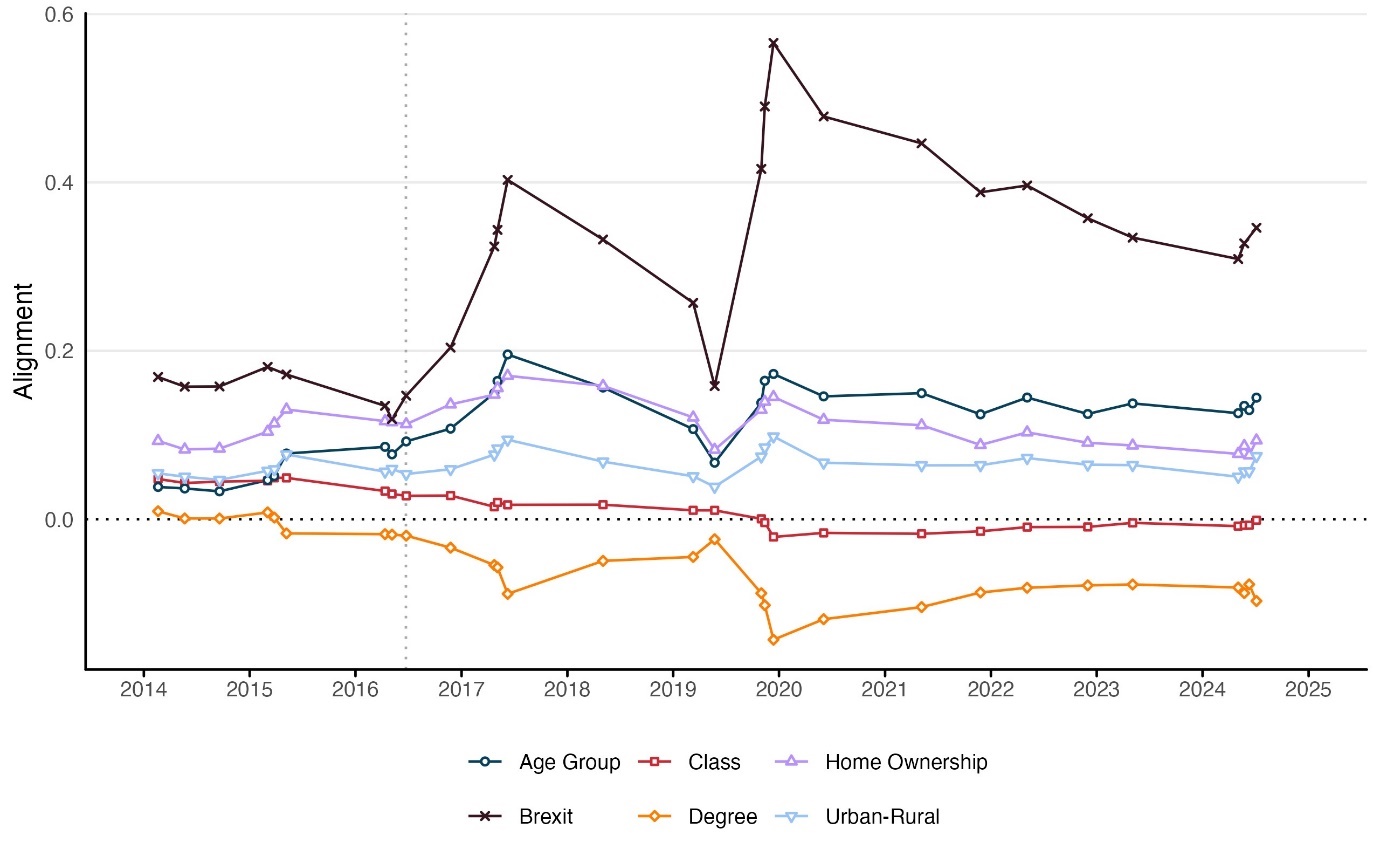 Volatility at highest level since BES began
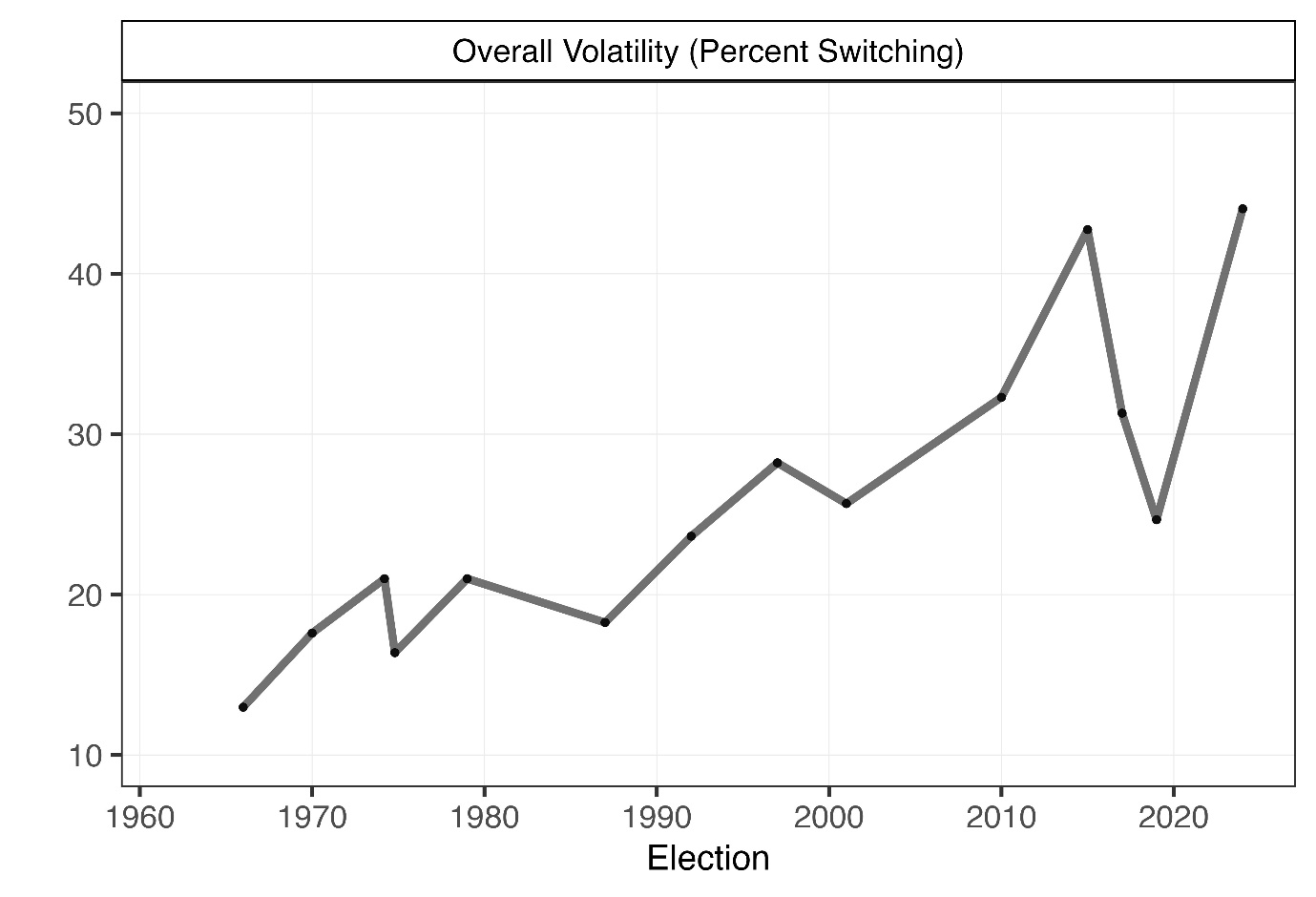 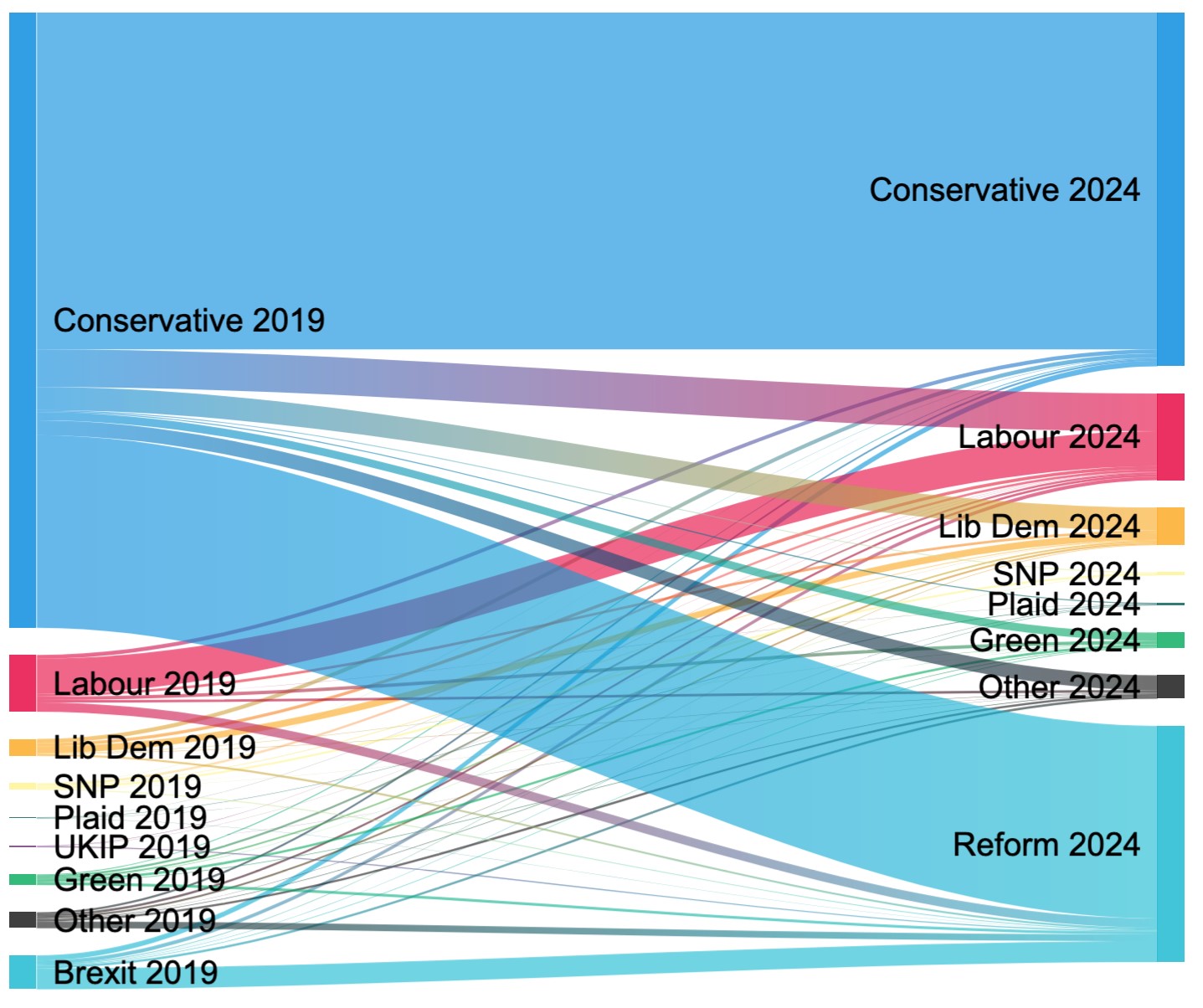 Vote switching 2019-2024 Leave/stay-out
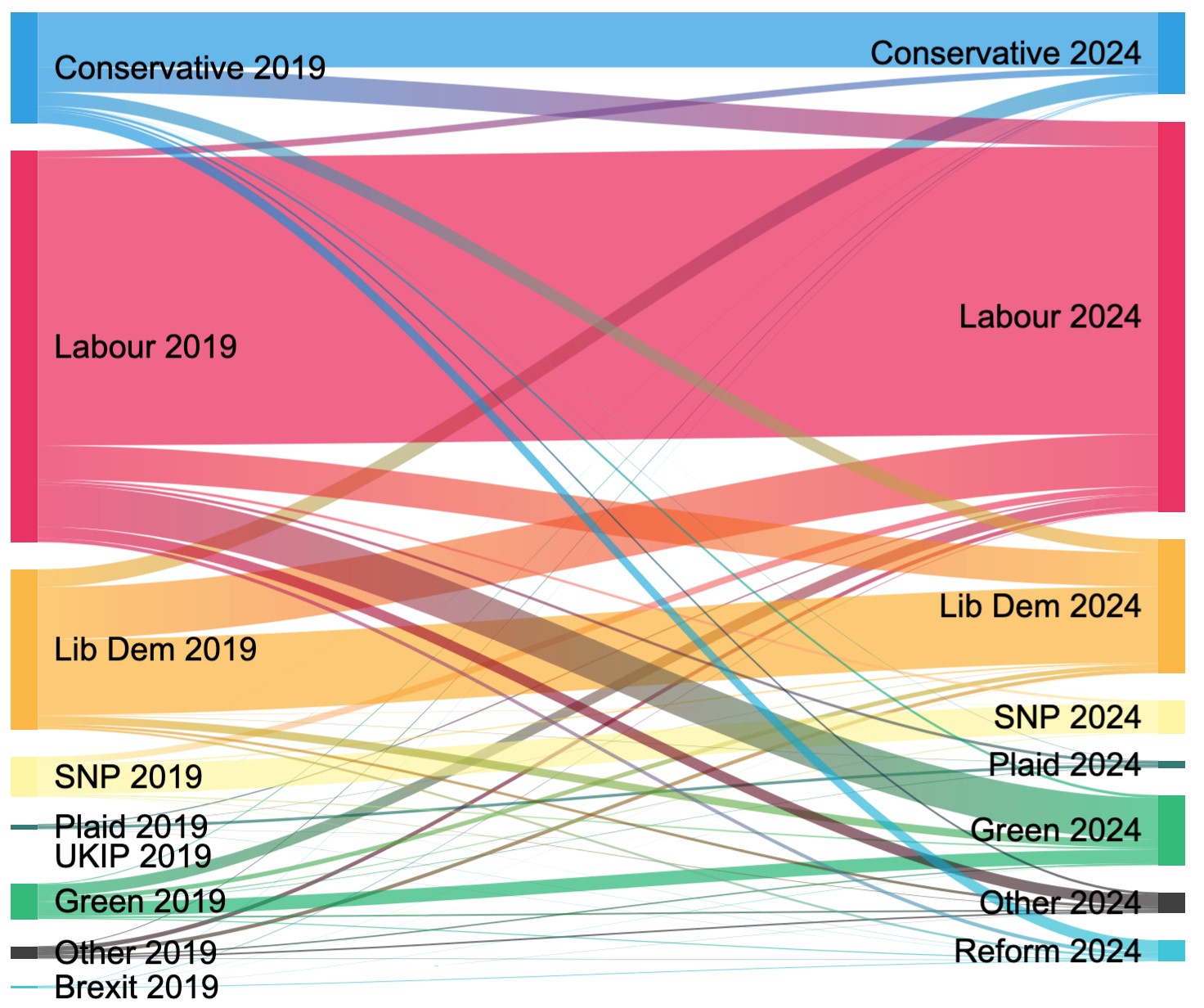 Vote switching 2019-2024  Remain/rejoin
Brexit sorting by major parties and party families
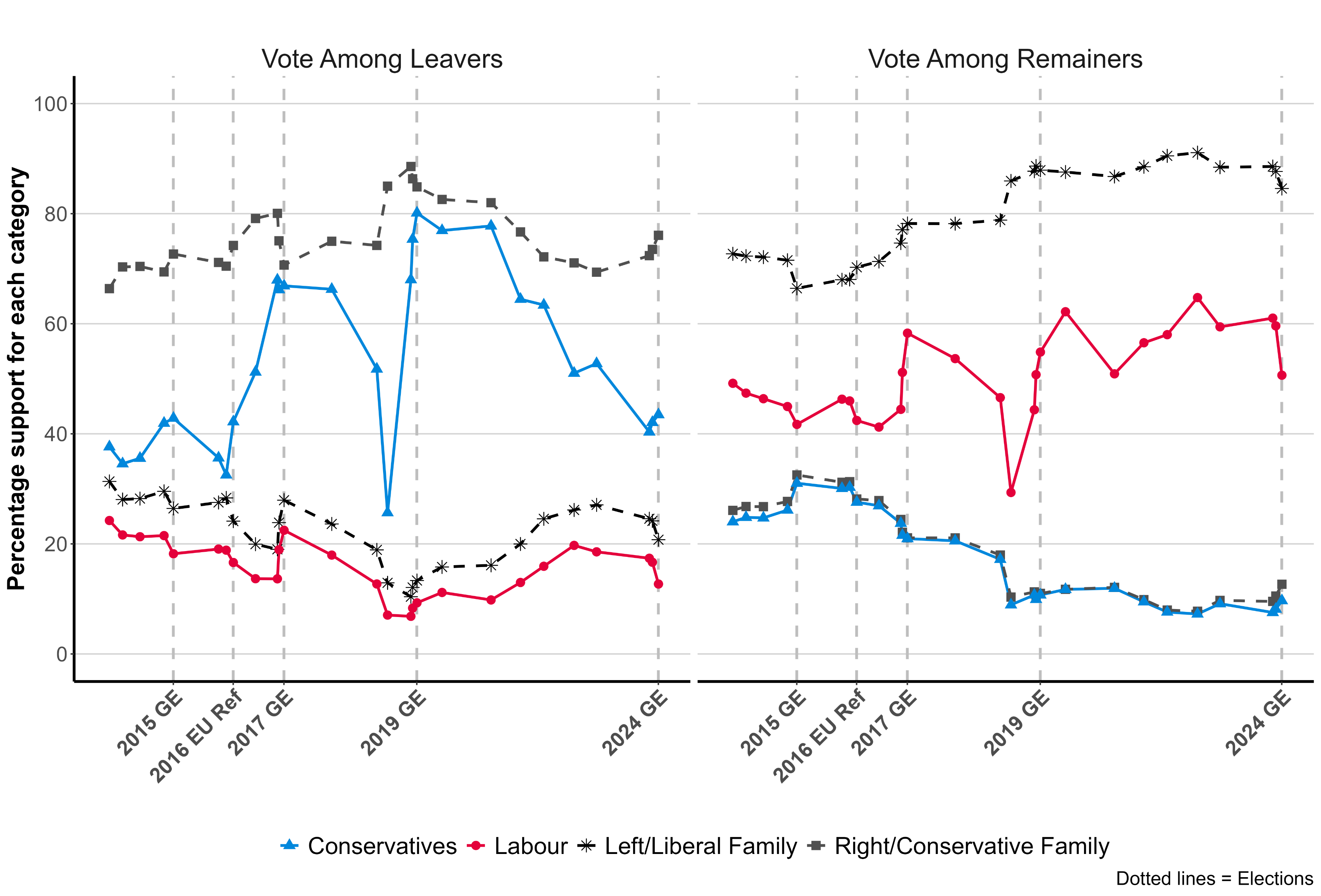 Brexit sorting by major parties and party families
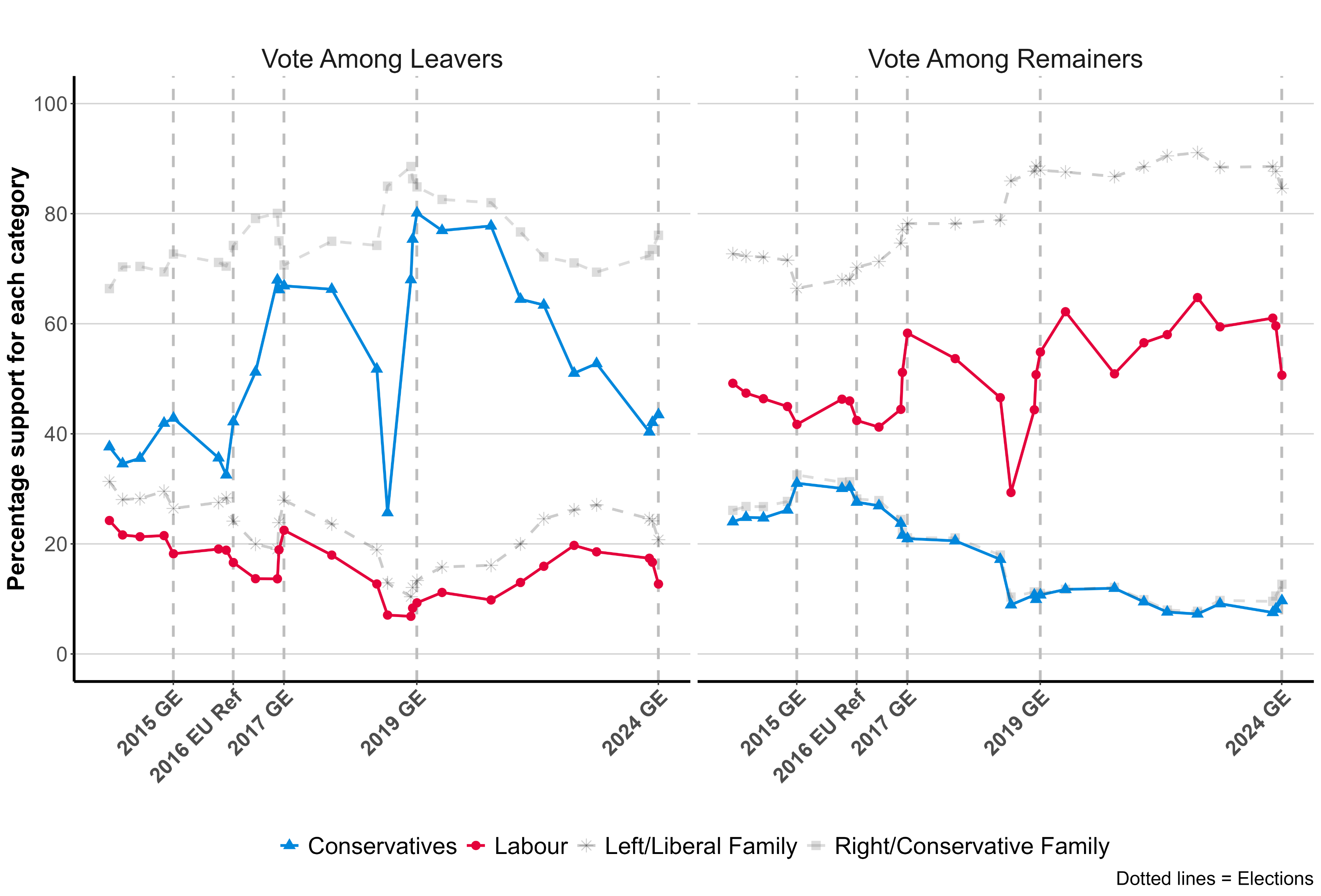 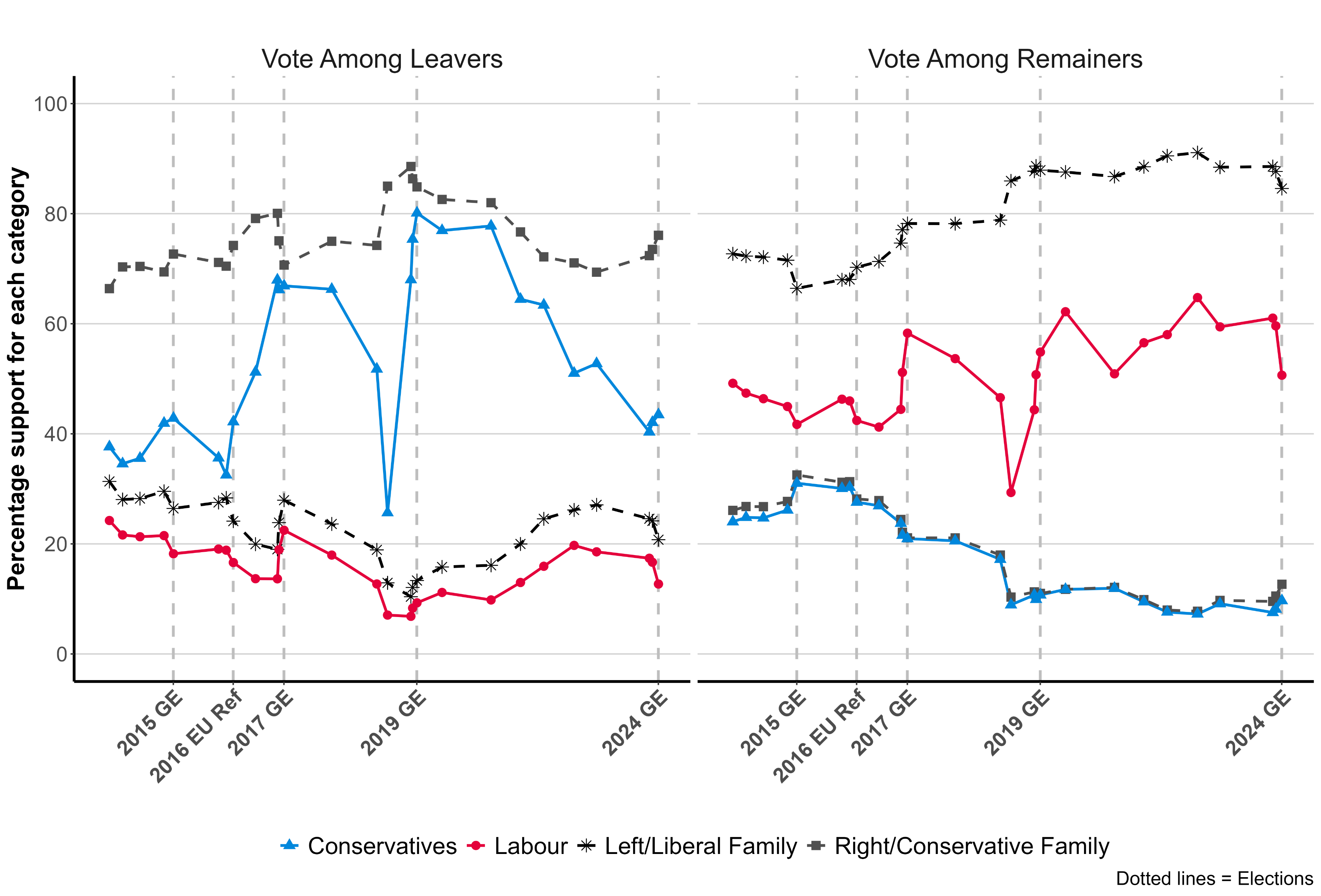 Brexit sorting by major parties and party families
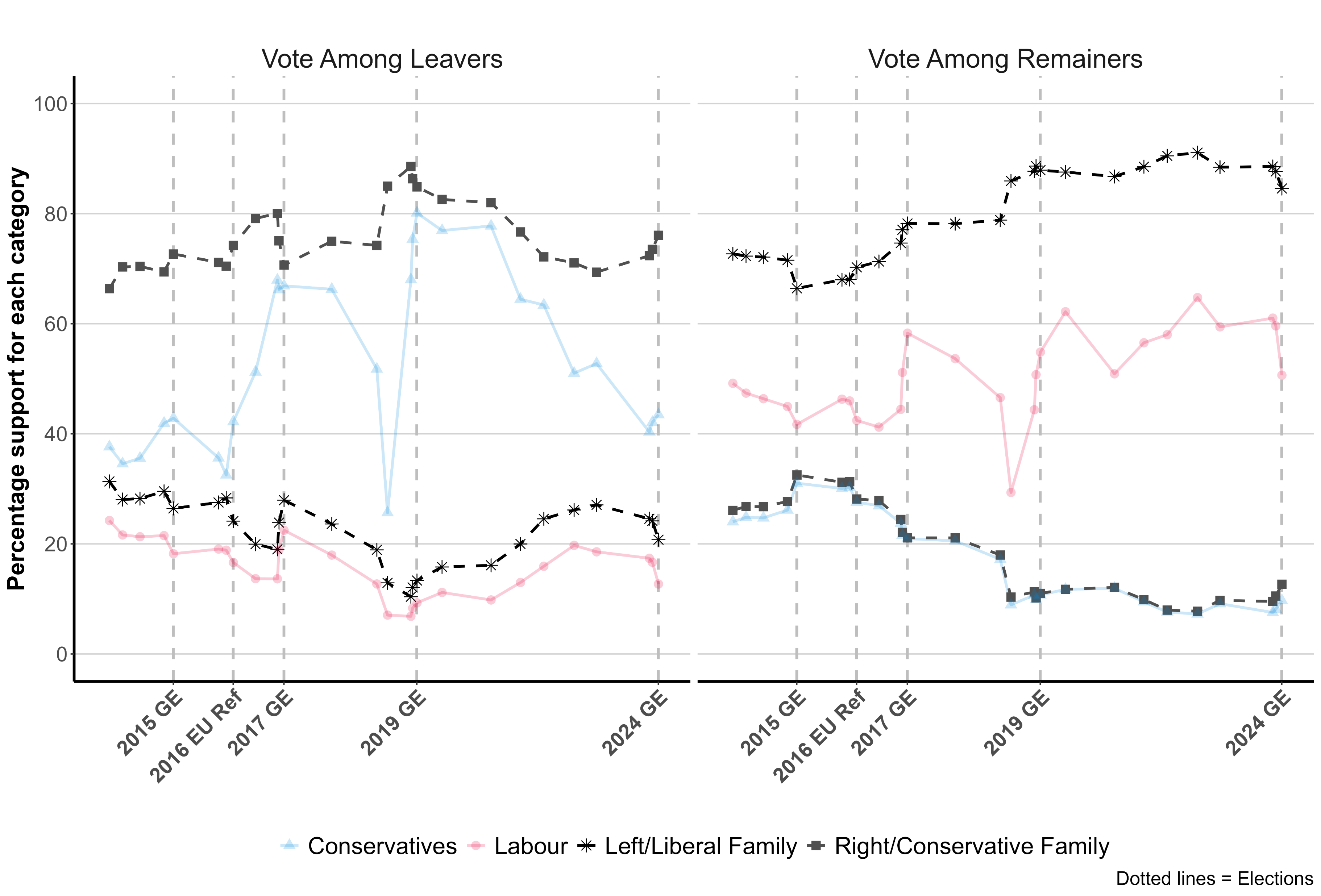 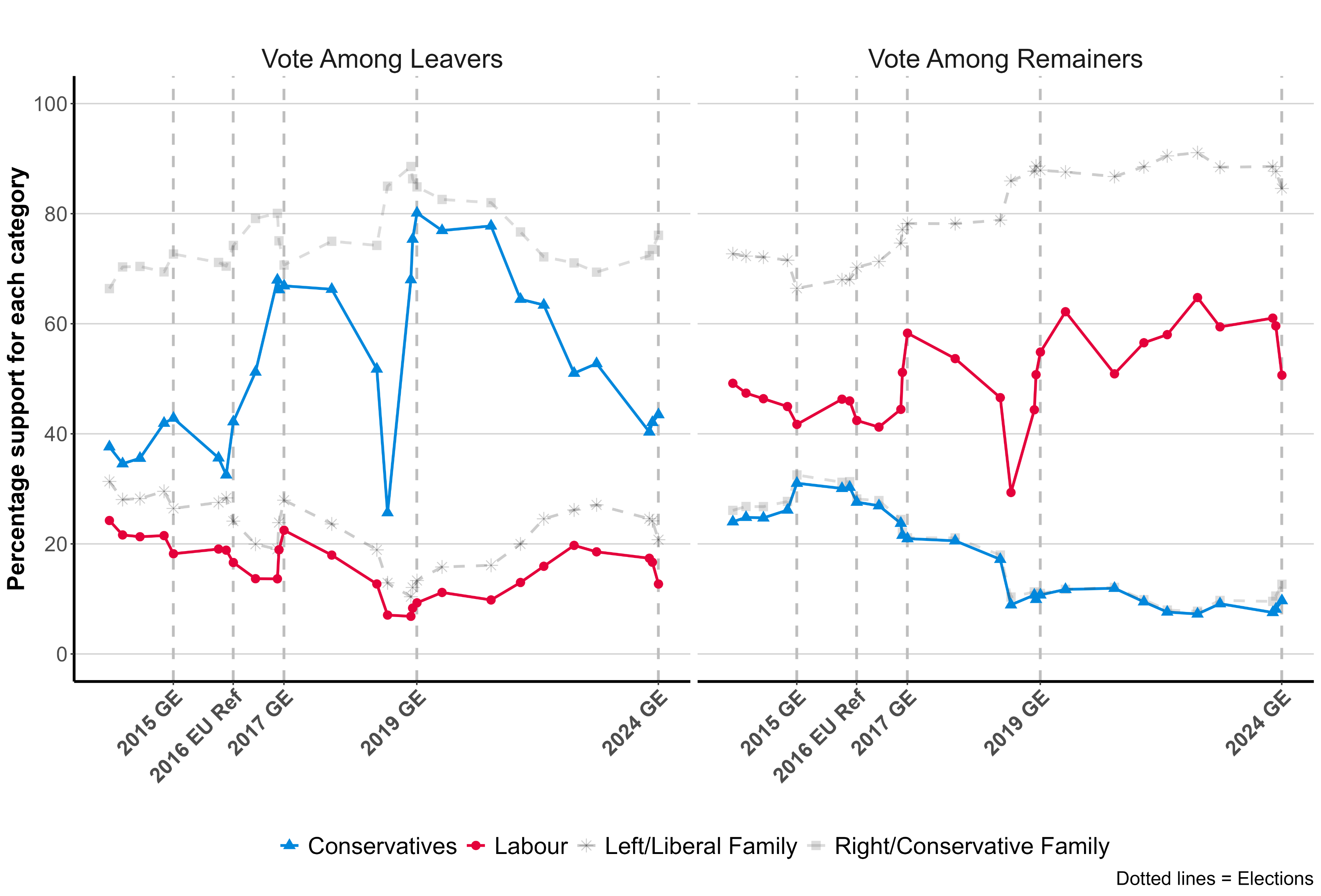 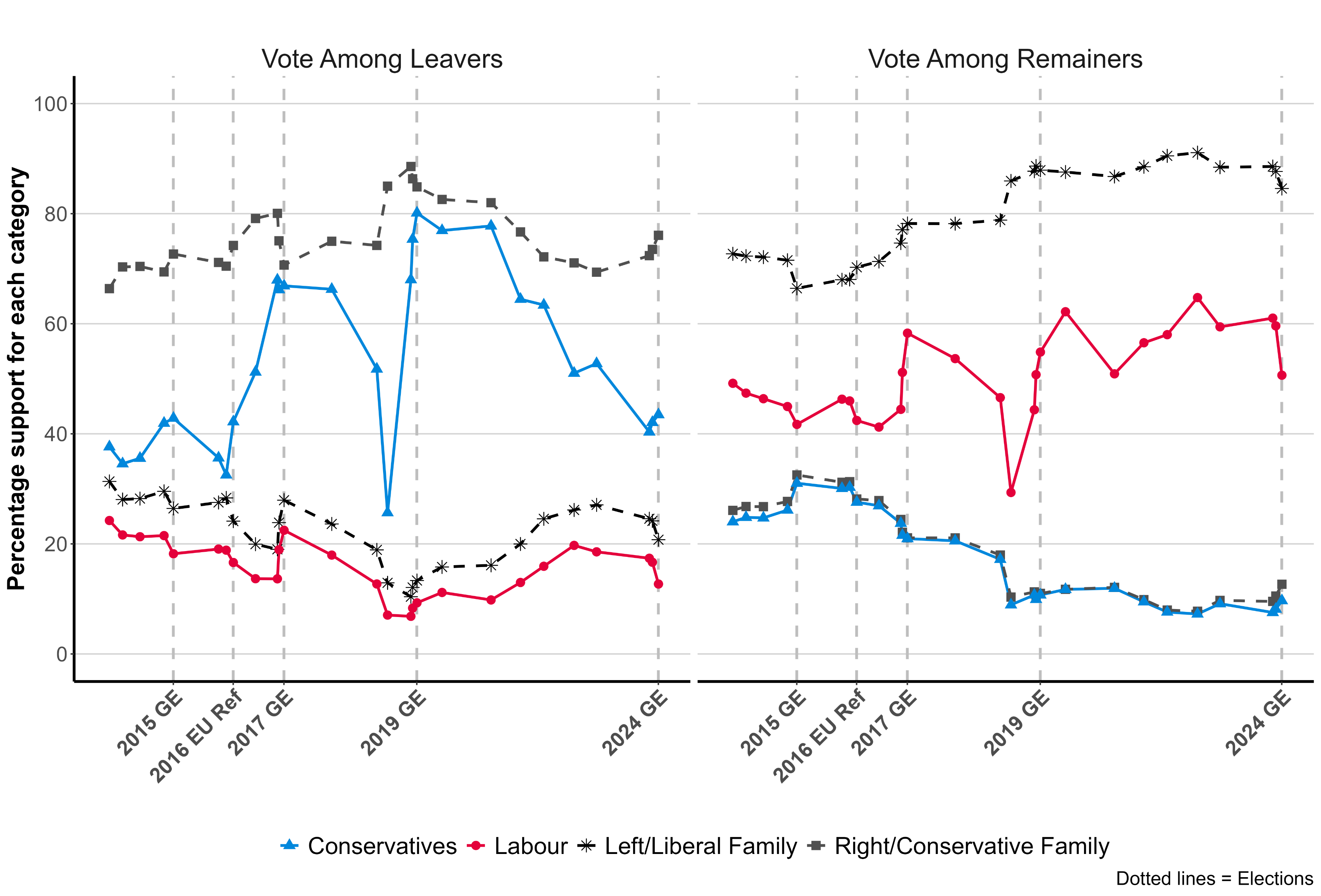 Party family alignments 2014-2024
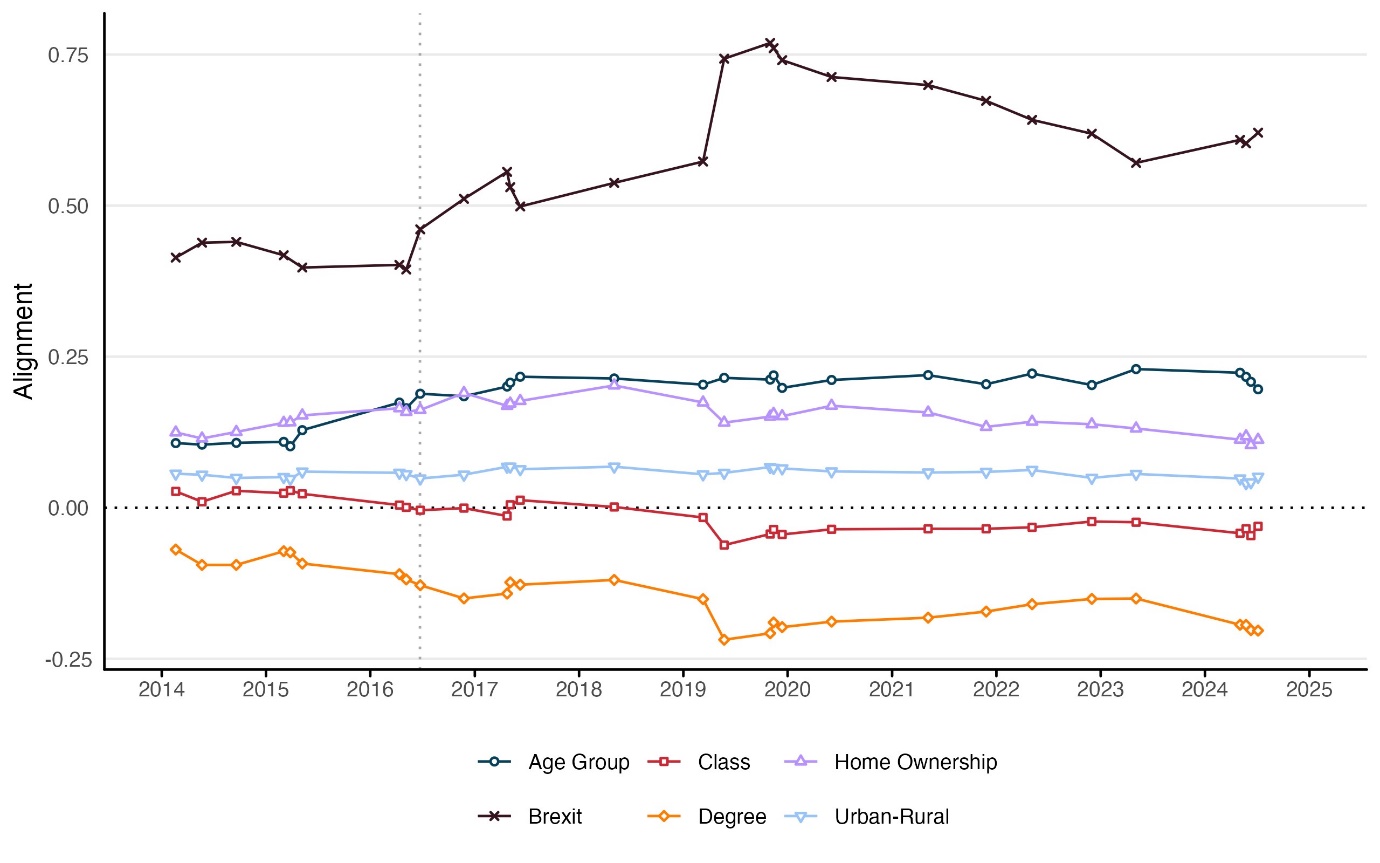 End
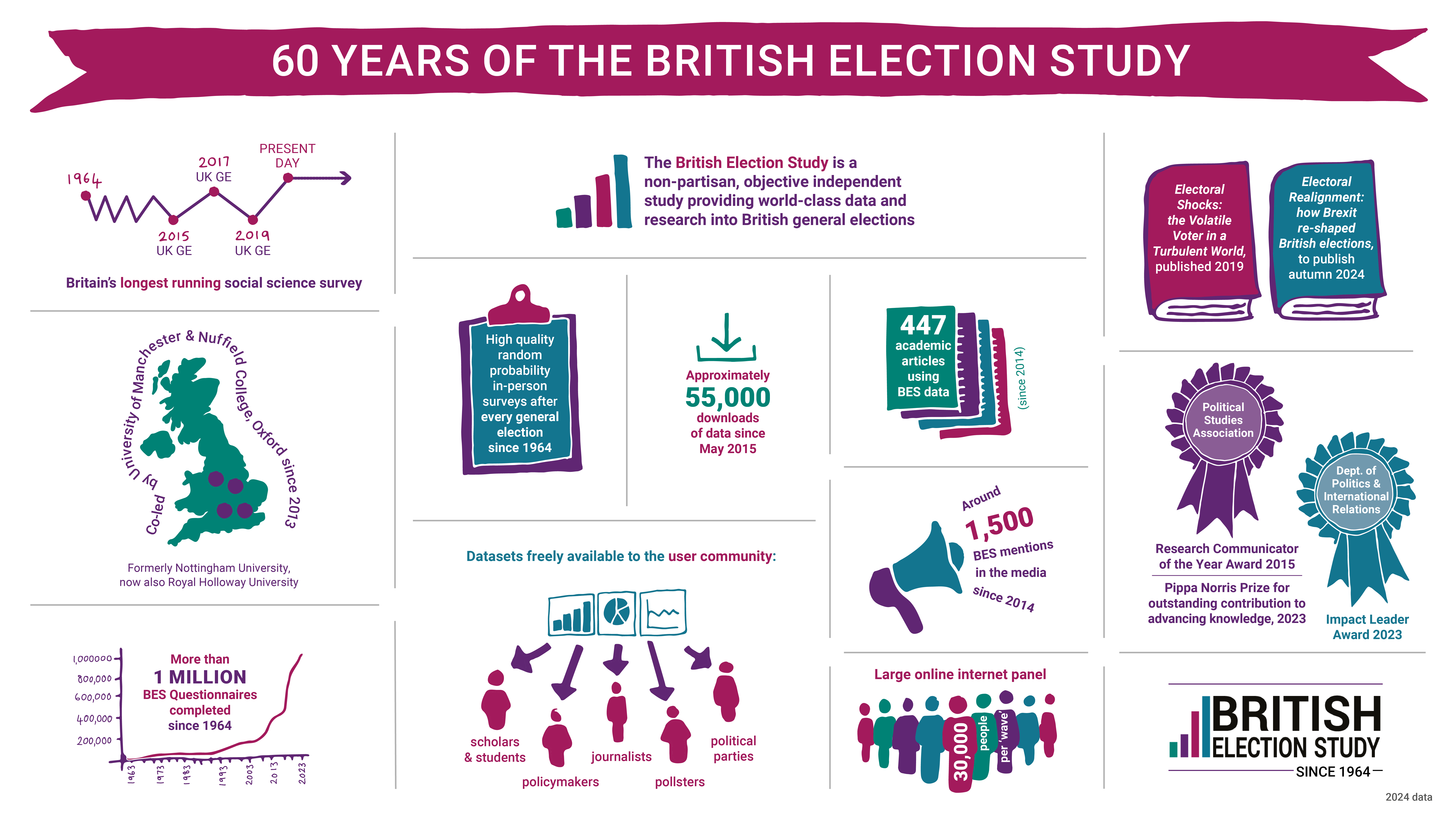